Transforming from a Poverty mindset to a Mindset of Success and Prosperity
Strategies to overcome limiting beliefs and achieve abundance
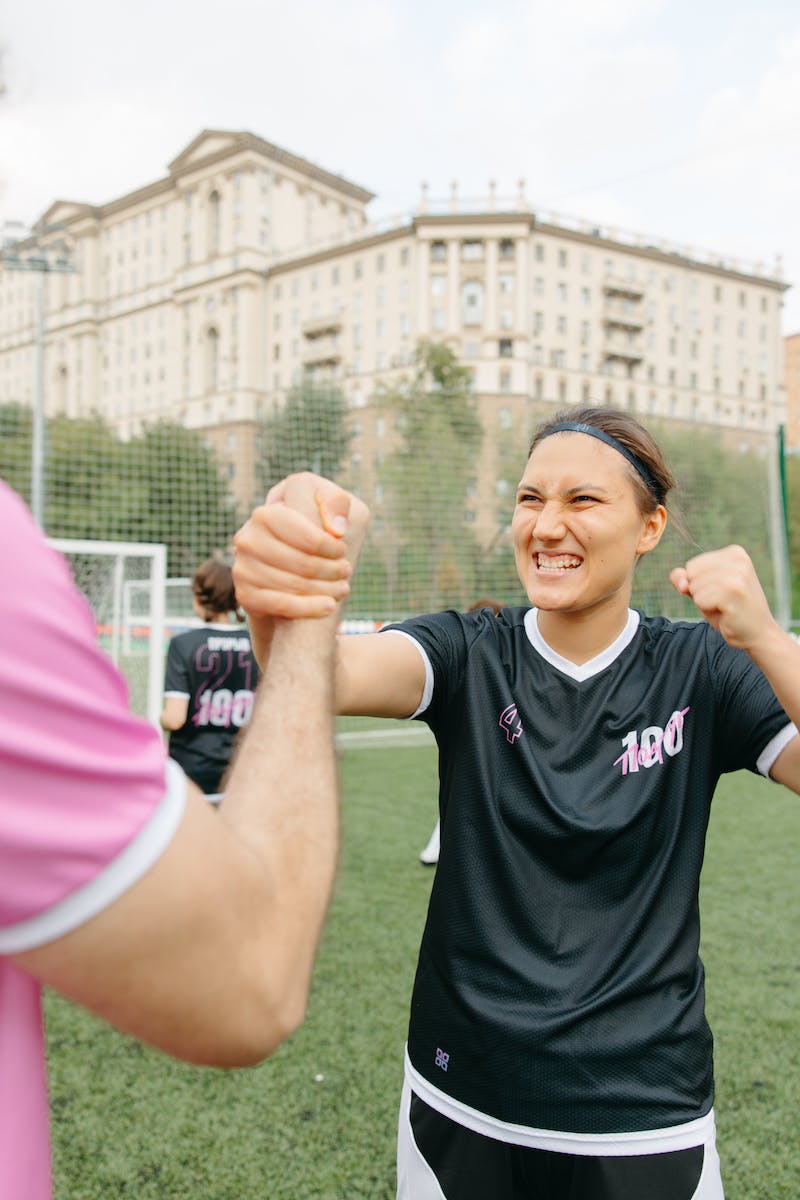 Introduction
• It's easy to achieve success if you practice these strategies
• Don't work for someone else's dreams, work for your own
• Steve Jobs learned the most important lesson before founding Apple
• Changing your mindset can lead to abundance and prosperity
Photo by Pexels
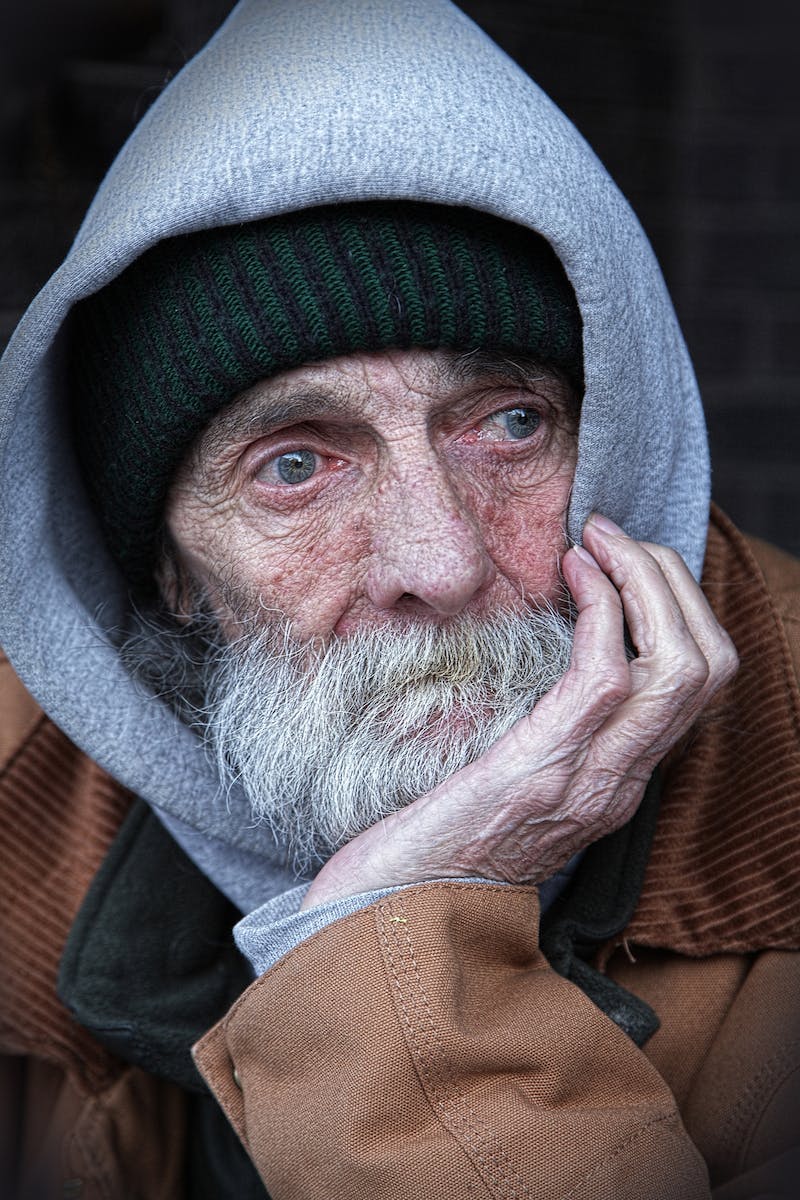 Beliefs of Poverty Mindset
• Poor minds believe it's impossible to please others
• Offering knowledge to them is met with excuses
• Small investments are seen as not worth the effort
• Trying new things is met with resistance
Photo by Pexels
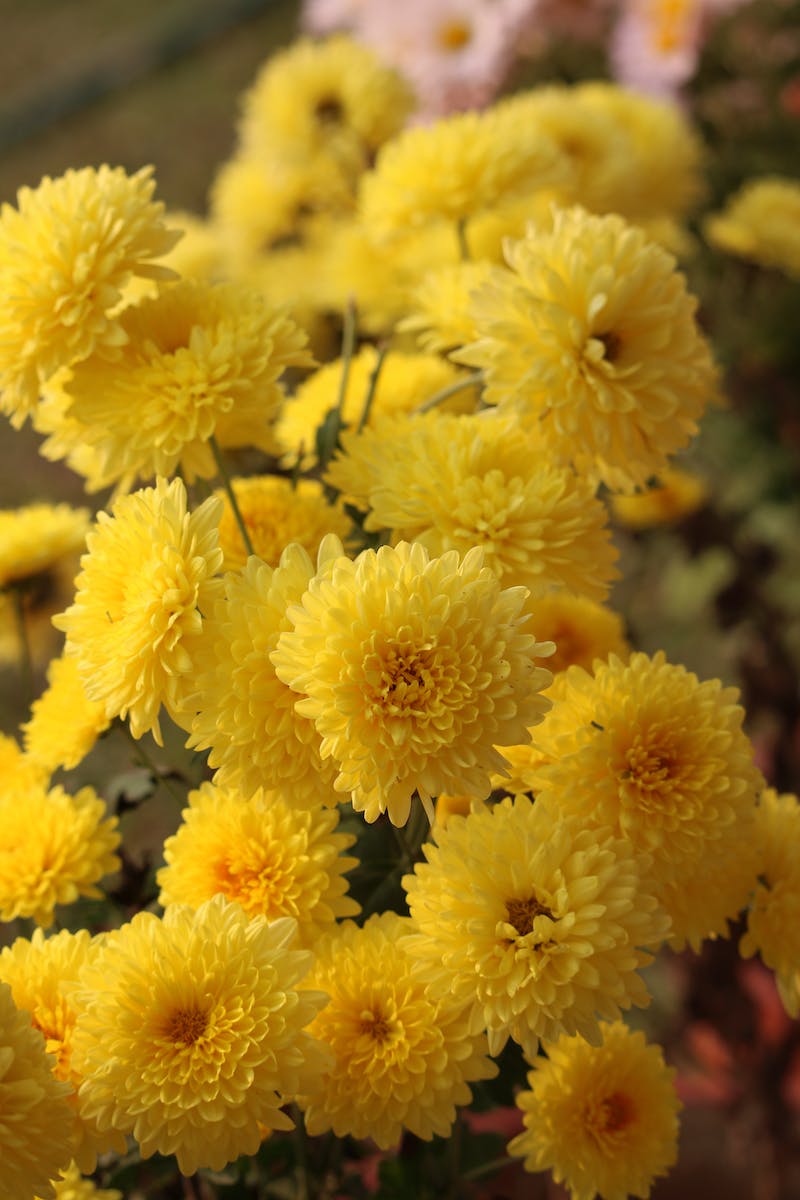 Beliefs of Abundance Mindset
• Abundant minds believe they can achieve what others have
• They see opportunities in challenges
• Sharing and celebrating others' success
• Embracing new business models for growth
Photo by Pexels
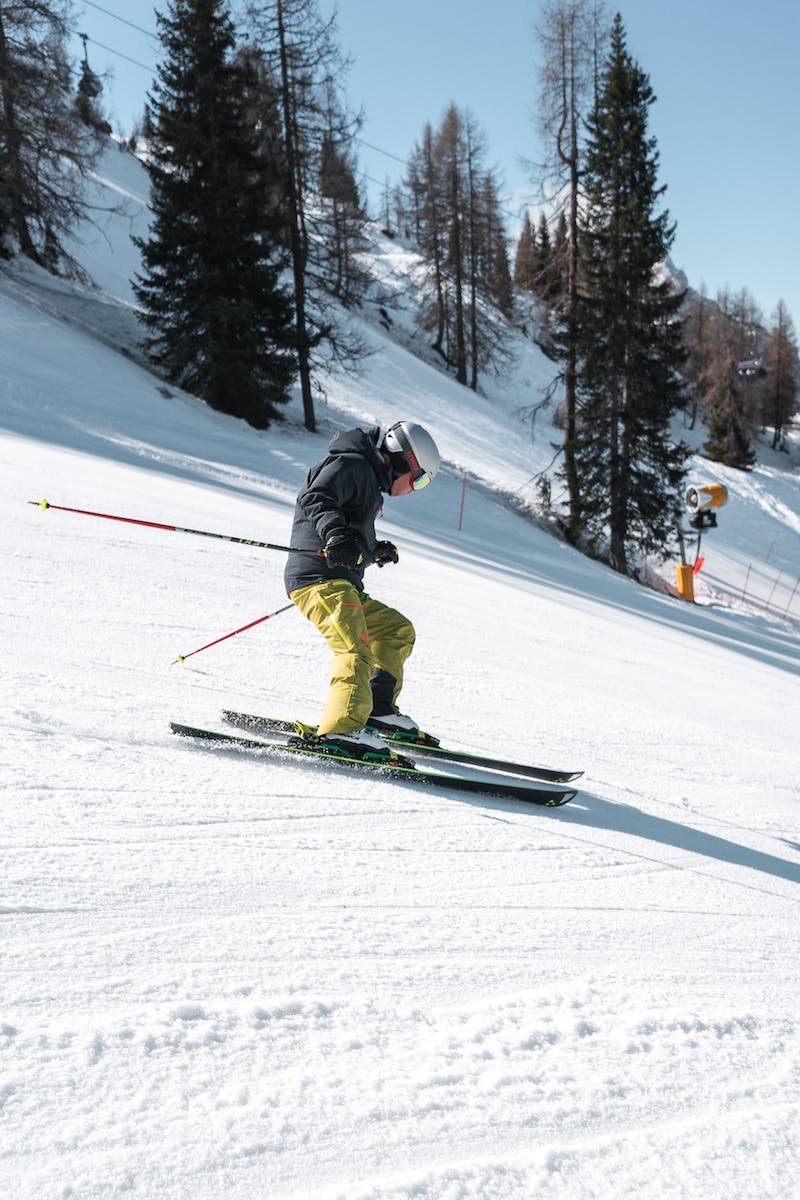 Taking Action
• You get what you focus on
• Waiting for the perfect moment limits progress
• Beware of self-sabotage and limiting beliefs
• Be proactive and take responsibility for change
Photo by Pexels
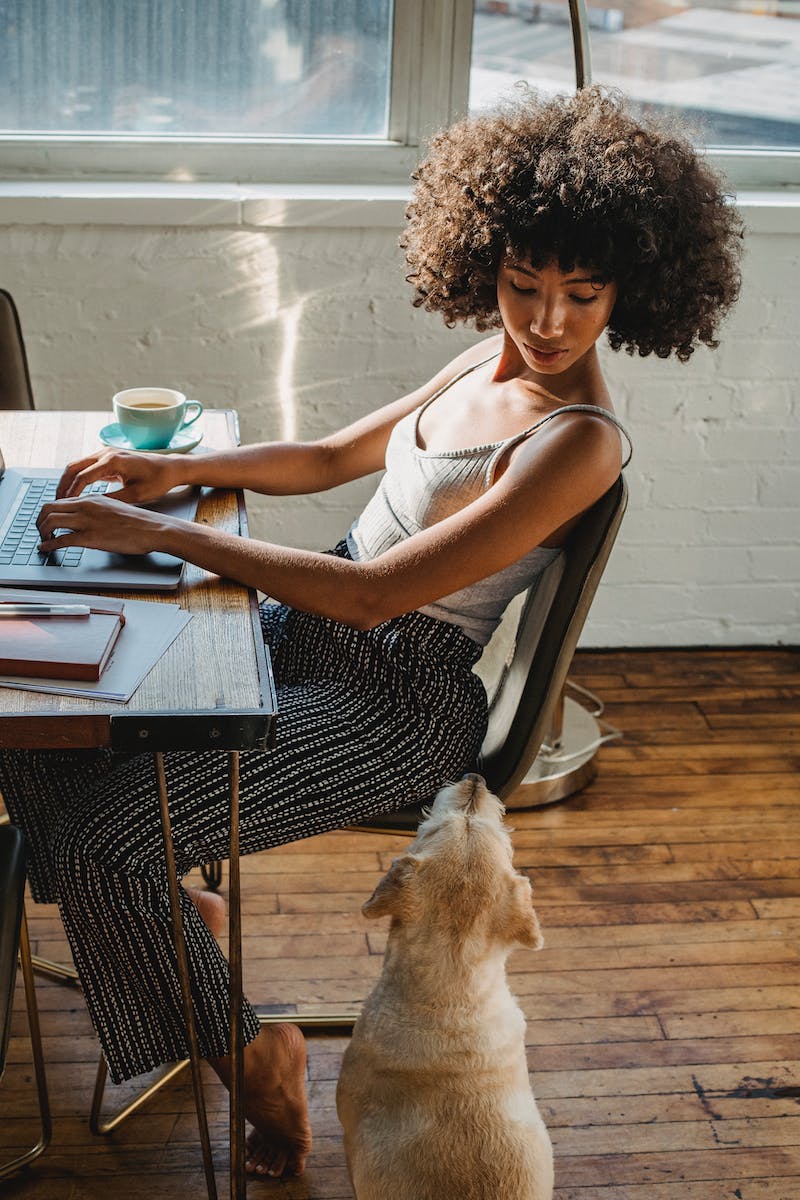 No One Will Do It for You
• Don't wait for someone to rescue you
• Success depends on your own efforts
• Be proactive and seize opportunities
• Don't rely on external factors for success
Photo by Pexels
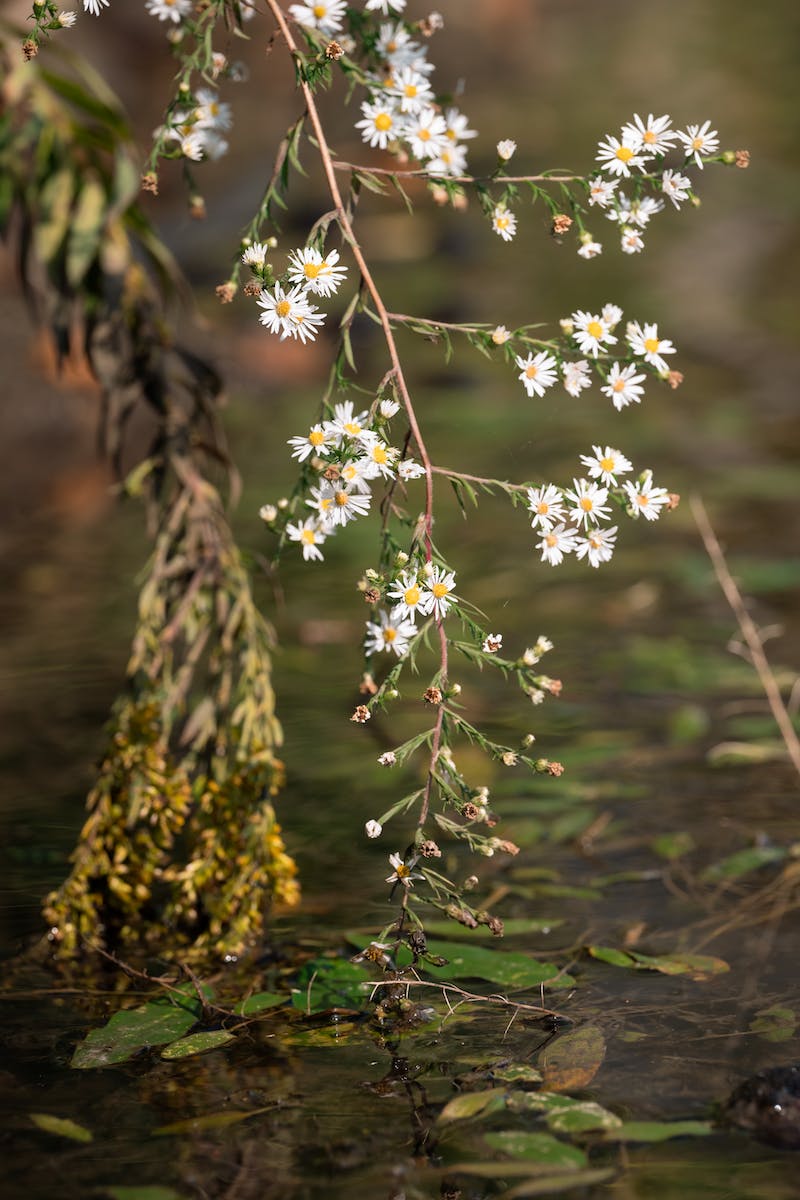 Mindset of Growth
• Focus on personal growth and development
• Be open to learning and trying new things
• Learn from failures and keep moving forward
• Believe in your ability to achieve
Photo by Pexels
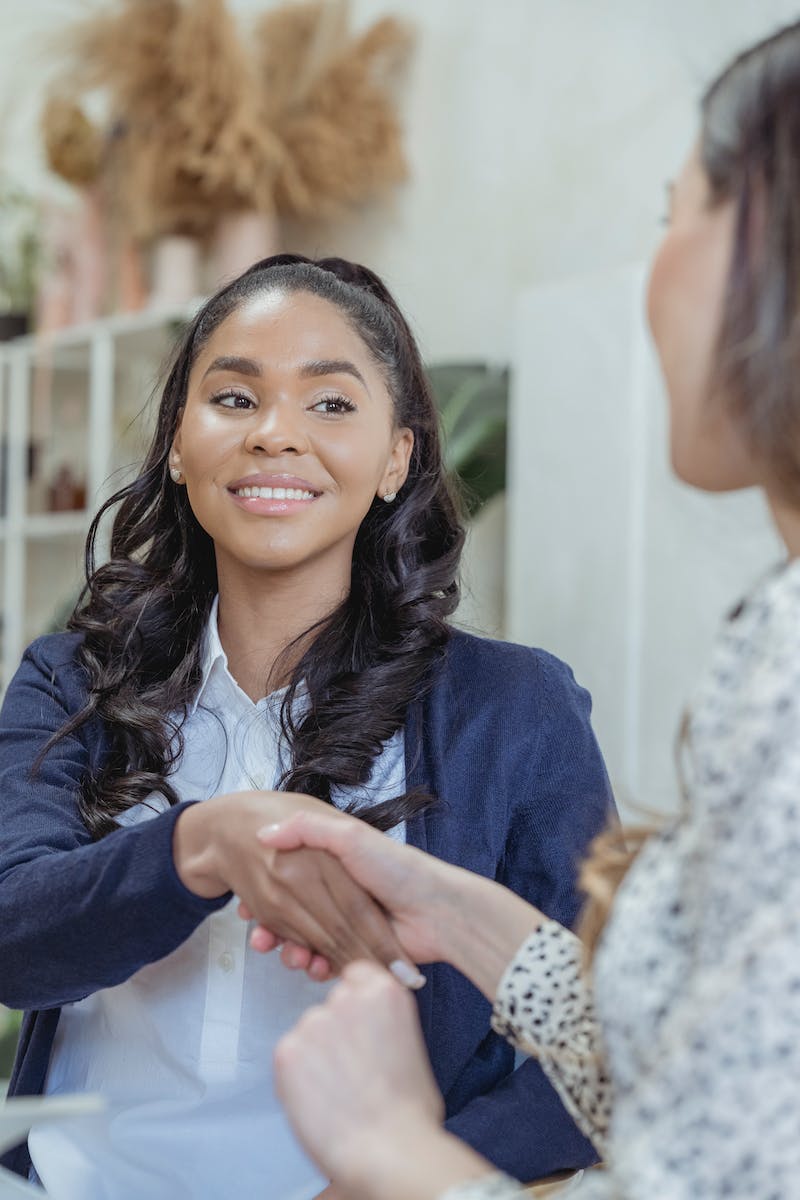 Conclusion
• Transform your mindset for abundance and prosperity
• Implement the strategies discussed to achieve success
• Learn from personal experiences and seek personal growth
• Take control of your own success
Photo by Pexels